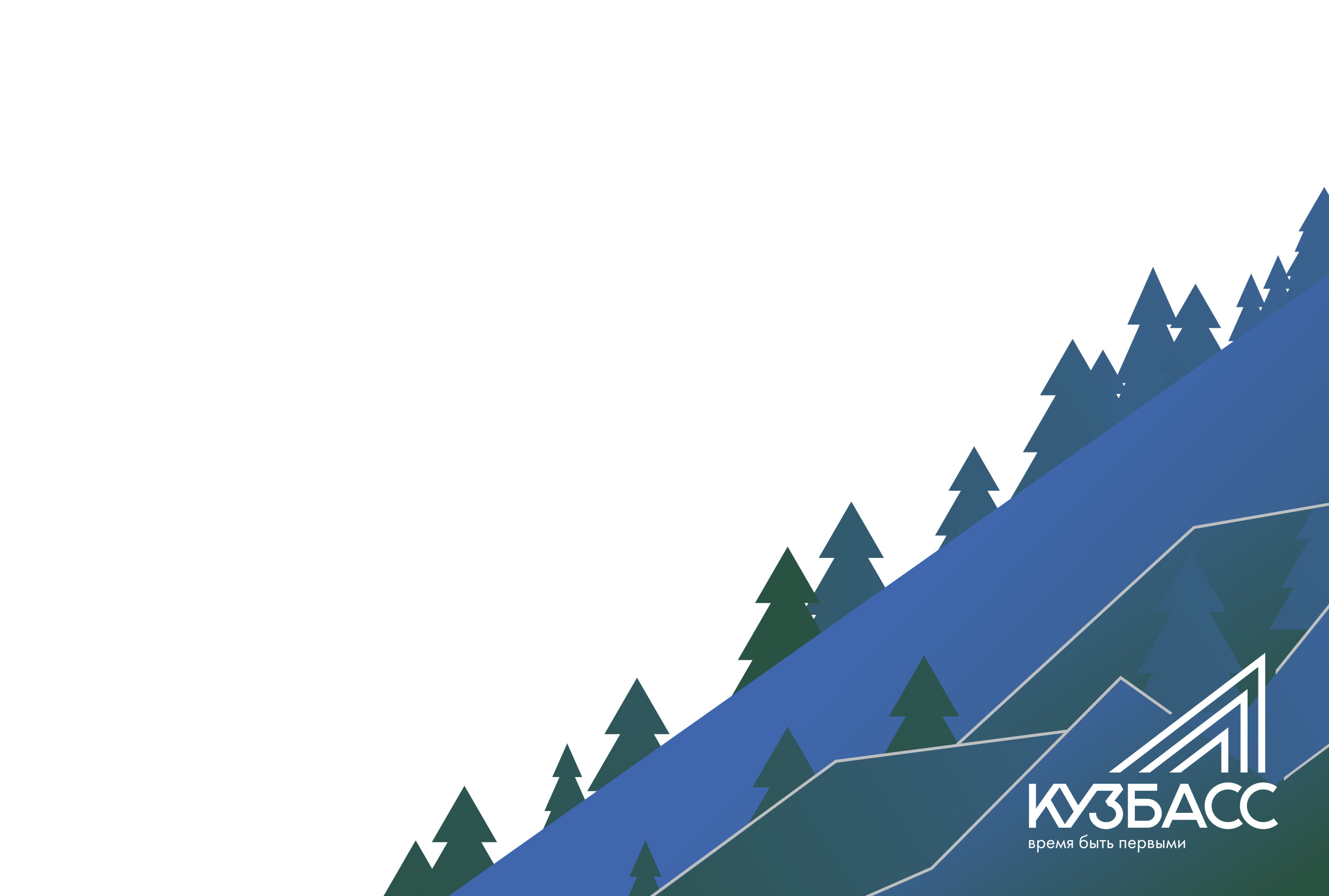 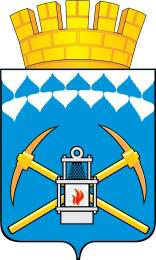 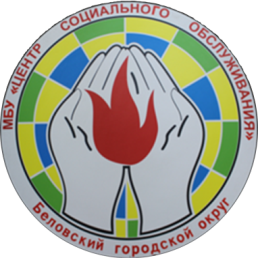 Оптимизация  процесса  обеспечения граждан техническими средствами реабилитации в Муниципальном бюджетном учреждении «Центр социального  обслуживания»
МБУ «ЦСО» г. Белово
Паспорт проекта
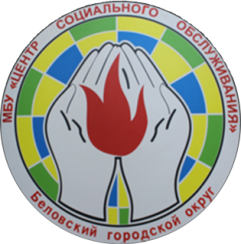 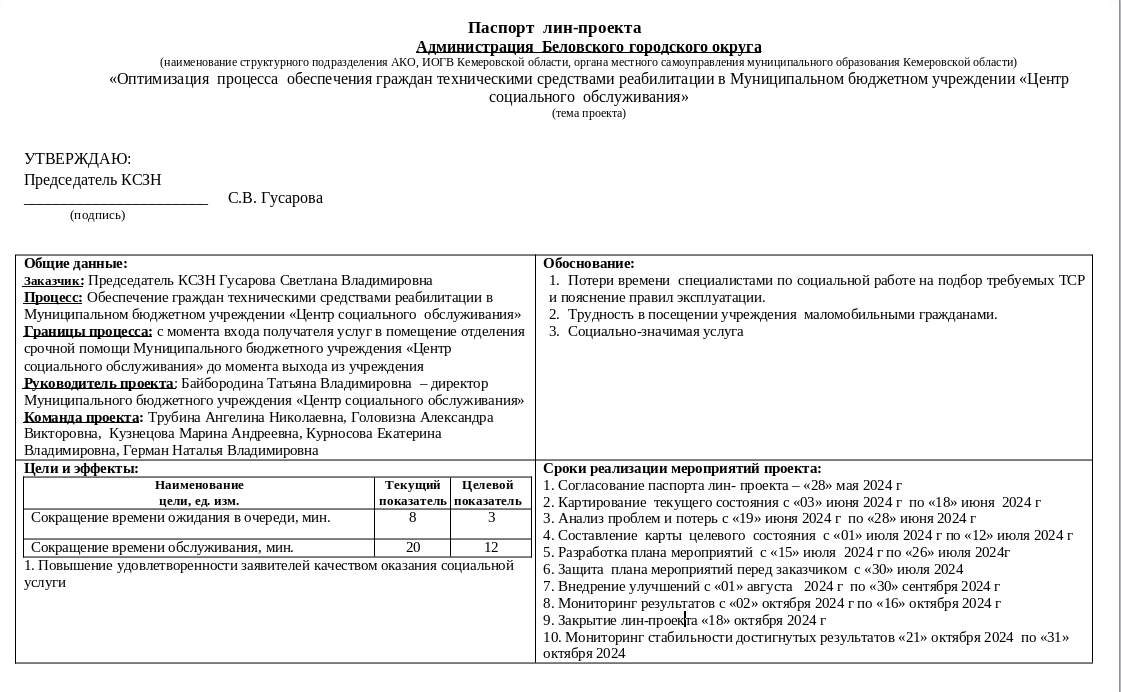 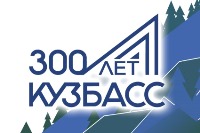 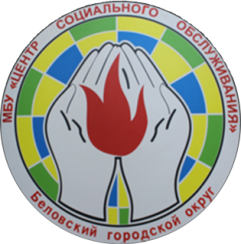 О проекте
Процесс: Обеспечение граждан техническими средствами реабилитации в Муниципальном бюджетном учреждении «Центр социального  обслуживания»
Границы процесса:  момента входа получателя услуг в помещение отделения срочной помощи Муниципального бюджетного учреждения «Центр социального обслуживания» до момента выхода из учреждения
Начало: с момента обращения гражданина за оказанием социальной помощи в натуральном виде лично, либо посредством представителя

Окончание:   Получение технических средств реабилитации и сопроводительных документов
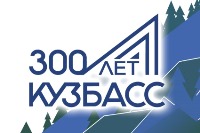 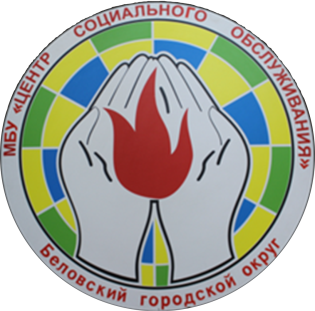 Актуальность проблемы
Ежемесячное количество граждан получающих услуги по прокату ТСР (технических средств реабилитации)  19, годовое 164, при этом количество самих средств реабилитации  составляет 206 ед. 
	На балансе находиться 225 ТСР (инвалидные коляски, костыли, трости, противопролежневые средства и т.д.), из них на руках в среднем (одномоментно) находится 136 единиц.
	На каждого получателя заводиться личное дело,  заключается договор на прокат средств реабилитации, данные вносятся в журналы учета (по утвержденной МСЗН форме). Срок договора до года, с учетом продления по дополнительному соглашению.
 	По категориям получатели услуг распределены следующим образом: за период 2024 года услугами воспользовались получатели услуг на дому  - 46 чел., получателям услуг в полустационаре - 3 чел, инвалиды и раненые участники боевых действий СВО — 4 чел. 
	На дом (по заявке получателя услуг) вывезено 8 единиц ТСР.
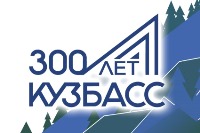 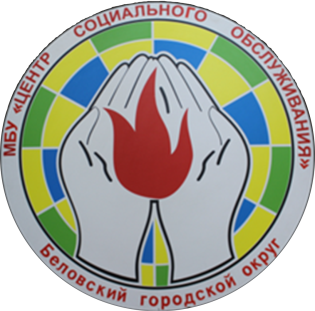 Картирование процесса
5
4
1
2
3
кабинет специалиста по соц. работе
Получатель услуг обращается к специалисту, объясняет требования по выдаче ТСР.
2 мин
Специалист по социальной работе заполняет договор и акт приема передачи

11-7 мин
Снятие копий документов:
-паспорт
-СНИЛС
-МСЭ

2 мин
При наличии необходимого ТСР
Спец. по соц. работе
Производит подбор ТСР по физическим данным получателя
5-7 мин
Внесение данных получателя услуг  в журналы по выдаче ТСР в зависимости от типа ТСР (полученных по системе долговременного ухода либо из иных источников), внесение данных в ежедневный отчет 
6-11 мин
6
В случае отсутствия необходимого ТСР — проверка по журналу ближайшей даты окончания проката 
  5-9 мин
В случае обращения гражданина по использованию ТСР: Направление к реабилитологу в «Школу ухода»  для обучения навыкам использования ТСР
2-4 мин
Перерыв в оформлении документов от 30 — 45 мин
7
8
9
Выдача ТСР 
(в том числе упаковывание в пленку, скрепление клейкой лентой при необходимости)
1-5 мин
Написание заявления на выдачу ТСР в порядке очередности получателем (для отслеживания потребности в выдаче
6 мин
Обзвон получателей для приглашения на выдачи ТСР 
2 мин
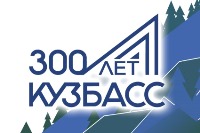 Выявленные потери времени
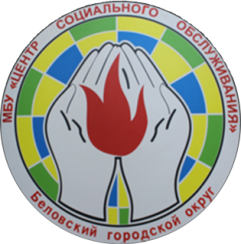 1
При обращении социальных работников для получения ТСР для граждан получающих социальные услуги на дому не знают веса, роста, объема талии надомников  
 Потери времени на отвлечение специалиста  на консультации по телефону по вопросам регулировки, пользованию и ухода за уже выданными ТСР 
3.Потери времени на проверку льгот получателей услуг, оформления договора, внесения наименования и стоимости ТСР в договор и акты передачи
4. Потери времени на проверку информации по источнику приобретения ТСР. 
5. Затраты времени для внесения информации в журнал 
6. Затраты времени на докомплектацию ТСР и обслуживание ТСР (сменные зимние насадки на костыли, трости и т. д., подкачка колес  у инвалидных колясок, мелкий ремонт). 
7. Затраты времени на обращение к реабилитологу для обучения обратившихся граждан использованию, настройку ТСР.
8.Затраты времени на поиск упаковочной пленки, скотча.
9. Затраты времени на поиск  даты освобождения ТСР, находящихся в прокате
2
3
4
5
6
7
8
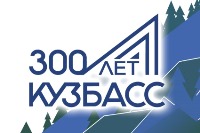 9
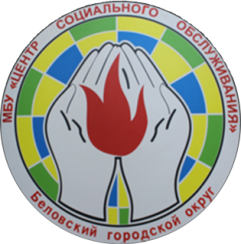 Пирамида проблем
Федеральный уровень - нет
Региональный уровень - нет
Местный уровень
1. Незнание социальных работников необходимых показателей для различных видов ТСР, при получении их без граждан находящихся на обслуживании на дому
2. Возникновение необходимости в информации по регулировке ТСР и способу ухода за ними в процессе эксплуатации.
3. Необходимость внесения данных по ТСР в договор, данных о получателях услуг в ручную, контроль за изменениями в нормативной документации (в преамбулах договоров).
4.  В связи с большим числом однотипных ТСР, потери времени для их сортировки.
5. В  связи с ведением разных журналов учета для ТСР, предоставленных населению в рамках национального проекта «Демография» и иных ТСР затраты времени на ведение документации.
6. Потери времени на включение информации о выданных  ТСР для сводного ежедневного отчета, и подготовки информации для государственной информационной системы социального обеспечения.
7. Потери времени на поиск сменных насадок для тростей, костылей, обслуживание ТСР , в том числе выявление необходимости мелкого ремонта перед выдачей.
8. Потери времени на привлечении дополнительного специалиста для обучения использования ТСР.
9. Потеря времени на поиск упаковочной пленки, отсутствие необходимых материалов у специалиста по социальной работе
10.Потери времени на поиск информации об освобождающихся из проката ТСР
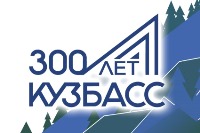 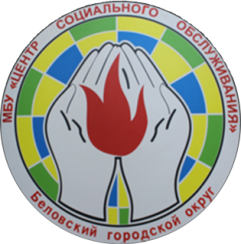 Анализ проблем и выявление путей их решения
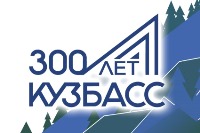 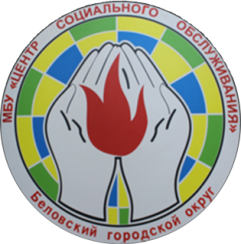 Анализ проблем и выявление путей их решения
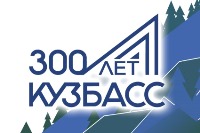 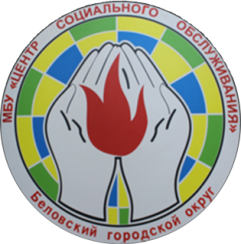 Анализ проблем и выявление путей их решения
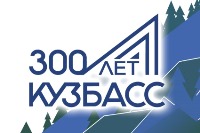 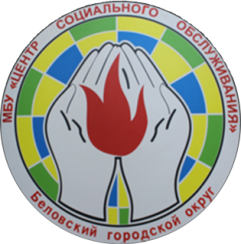 Анализ проблем и выявление путей их решения
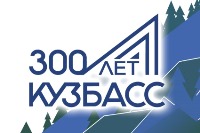 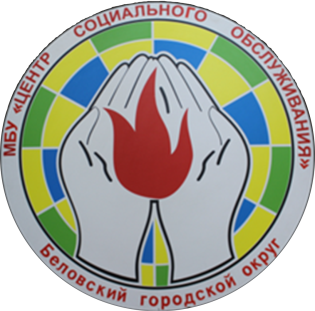 Картирование процесса
кабинет специалиста по соц. работе
Получатель услуг обращается к специалисту, объясняет требования по выдаче ТСР.
2 мин
Специалист по социальной работе заполняет договор и акт приема передачи

4-7 мин
Внесение данных получателя услуг  в журналы по выдаче ТСР в зависимости от типа ТСР (полученных по системе долговременного ухода либо из иных источников), внесение данных в ежедневный отчет 
4-7 мин
При наличии необходимого ТСР
Спец. по соц. работе
Производит подбор ТСР по физическим данным получателя
2-4 мин
В случае отсутствия необходимого ТСР — проверка по  электронному журналу ближайшей даты окончания проката  и внесение контактной информации 
  2-4 мин
Для лиц не являющихся получателями услуг на дому и в полустационаре:
Снятие копий документов:
-паспорт
-СНИЛС
-МСЭ

2 мин
В случае обращения гражданина по использованию ТСР: Специалист по социальной работе проводит обучение навыкам использования
ТСР 
15 — 30 мин
Выдача ТСР 
(в том числе упаковывание в пленку, скрепление клейкой лентой при необходимости)
2 мин
Обзвон получателей для приглашения на выдачи ТСР 
2 мин
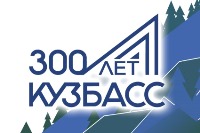 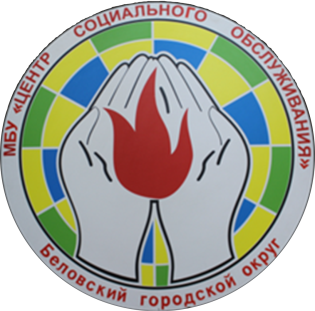 Исключенные документы
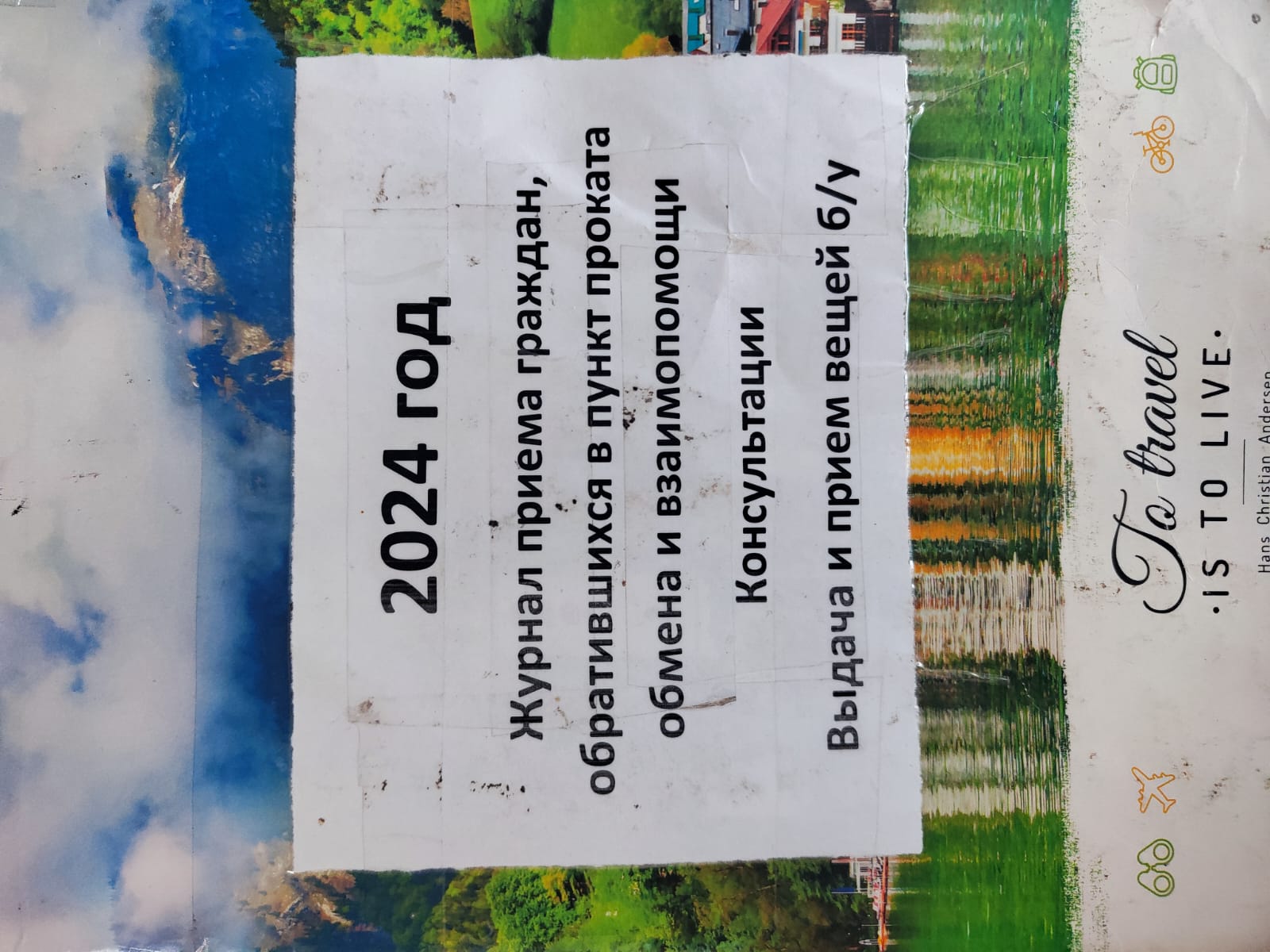 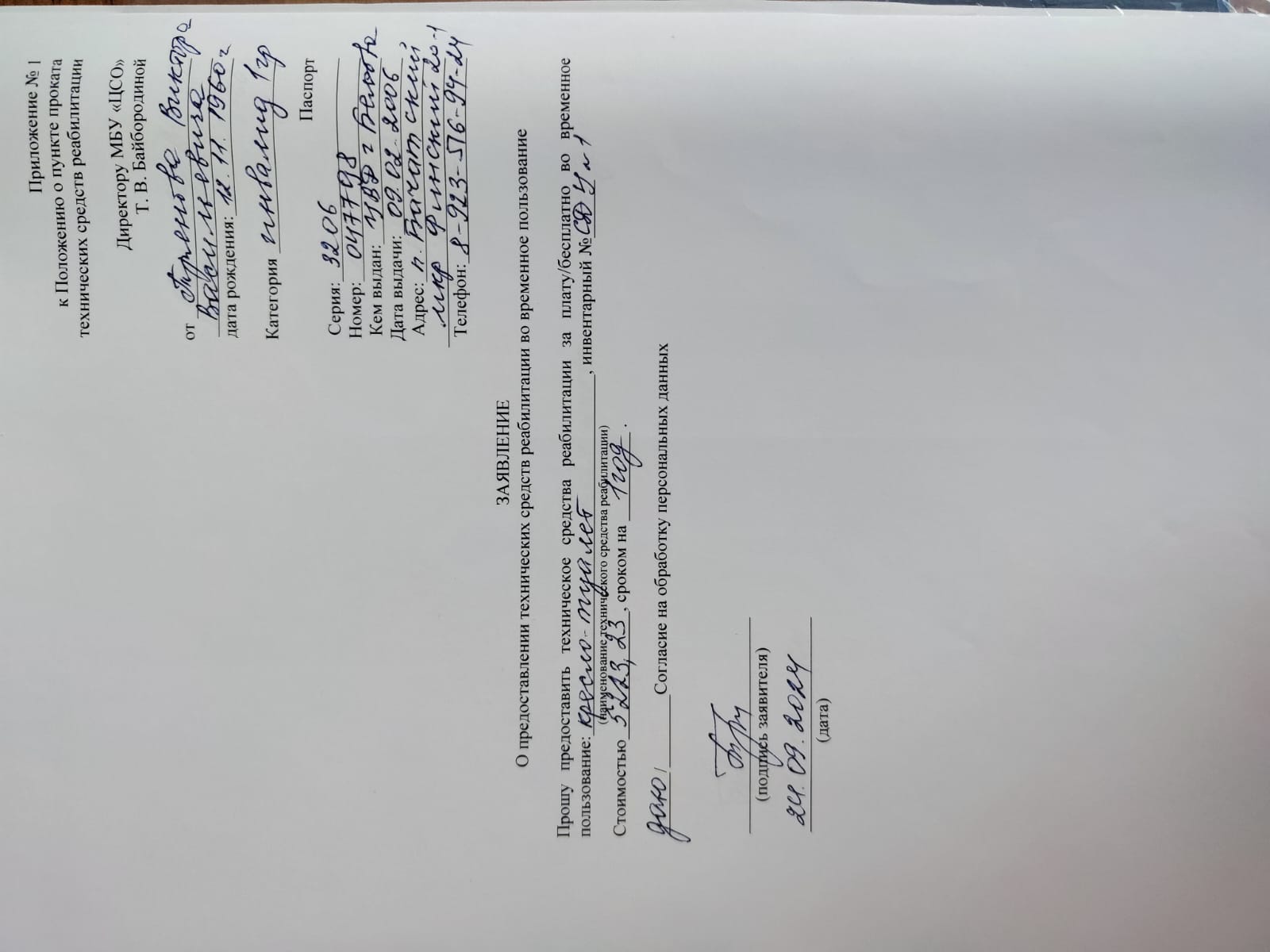 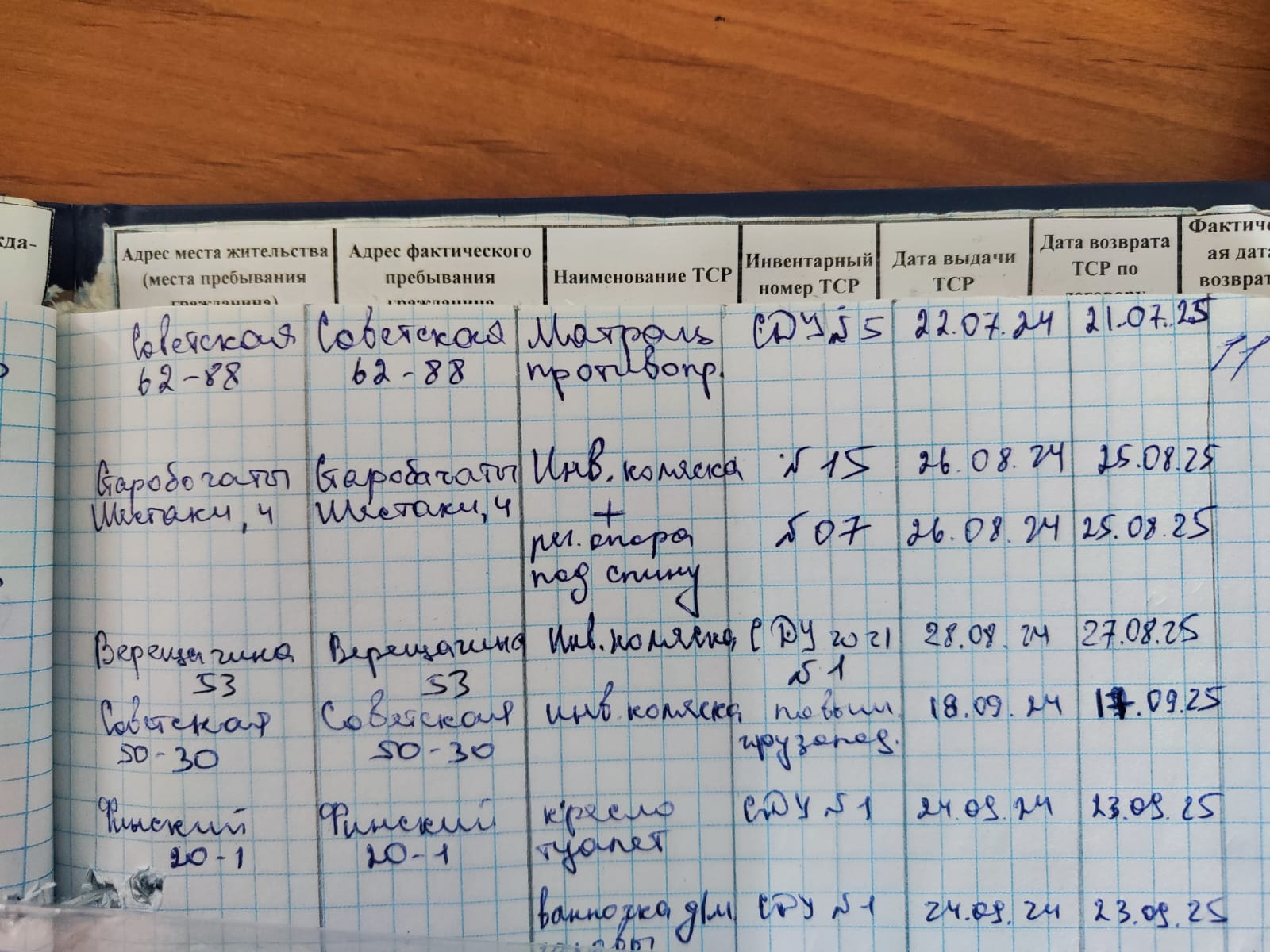 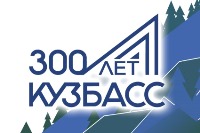 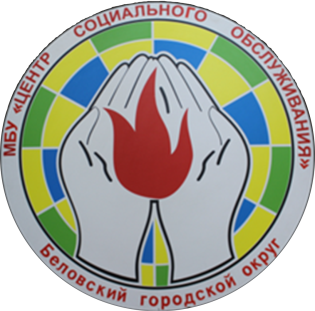 Образцы документов
Электронный шаблон договора в программном комплексе «Оптима»
Реестр ТСР 
в программном комплексе
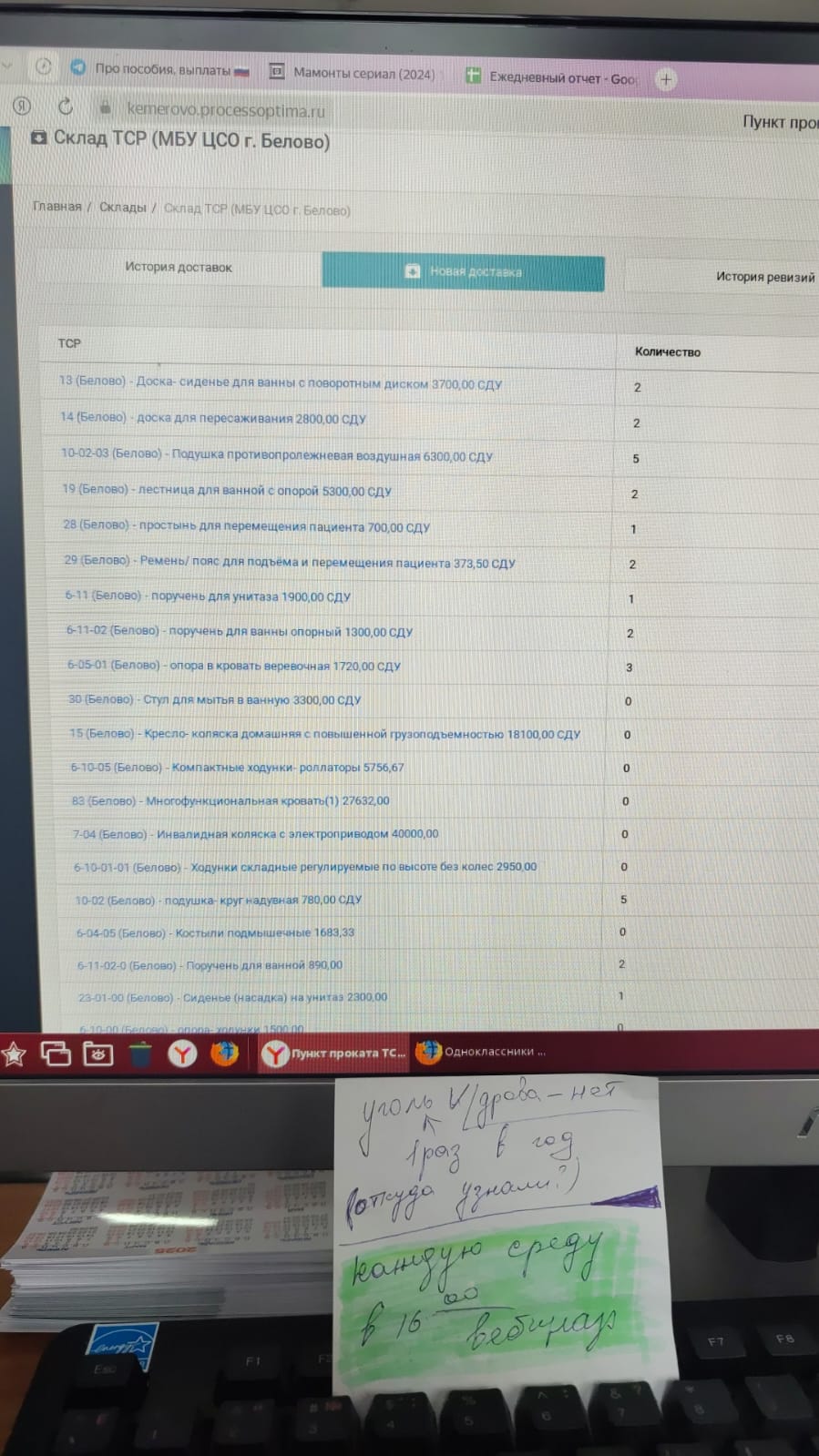 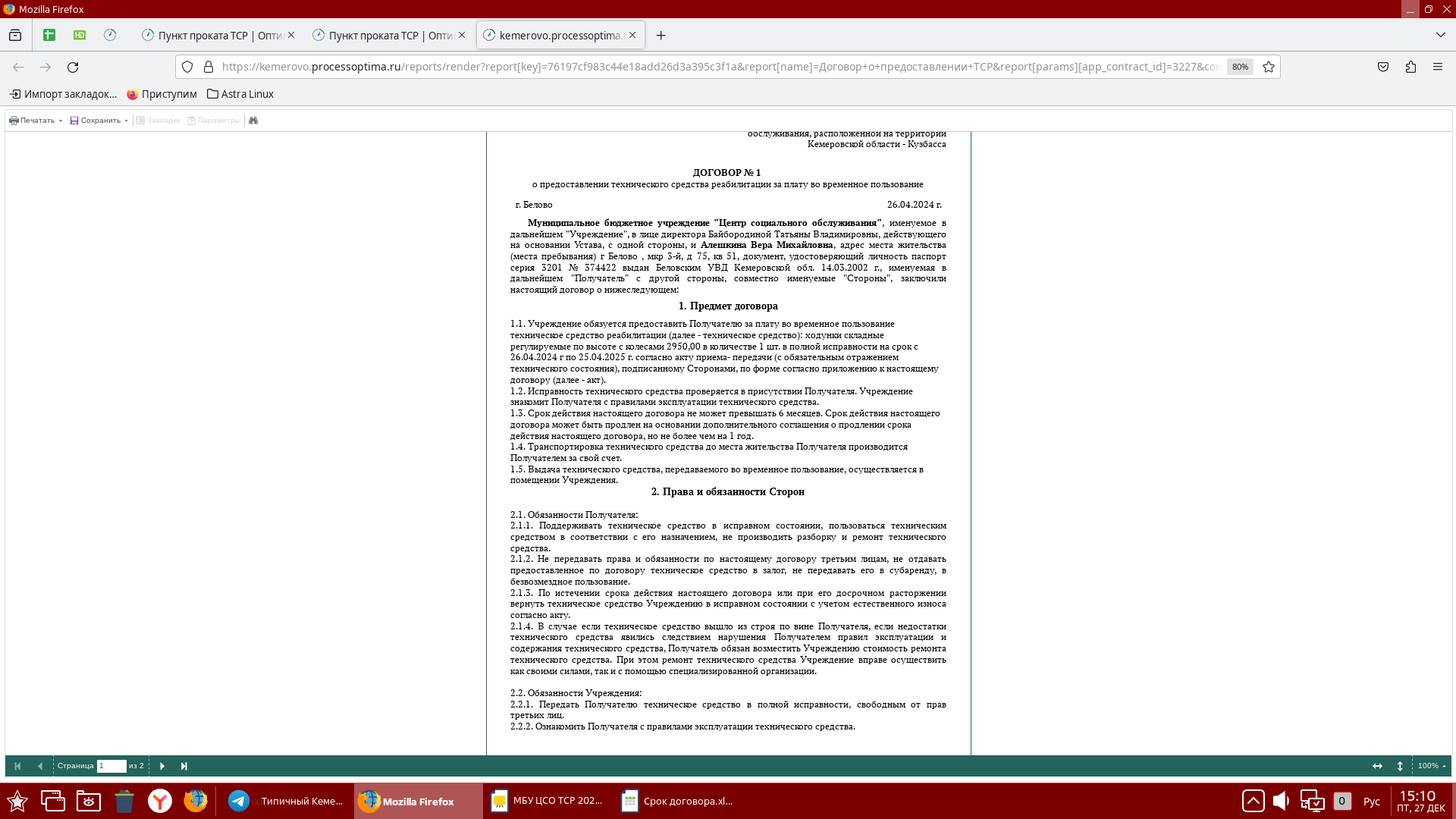 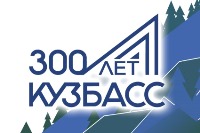 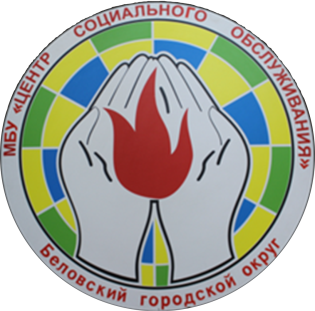 Образцы документов
Реестр выдачи с фото из журнала
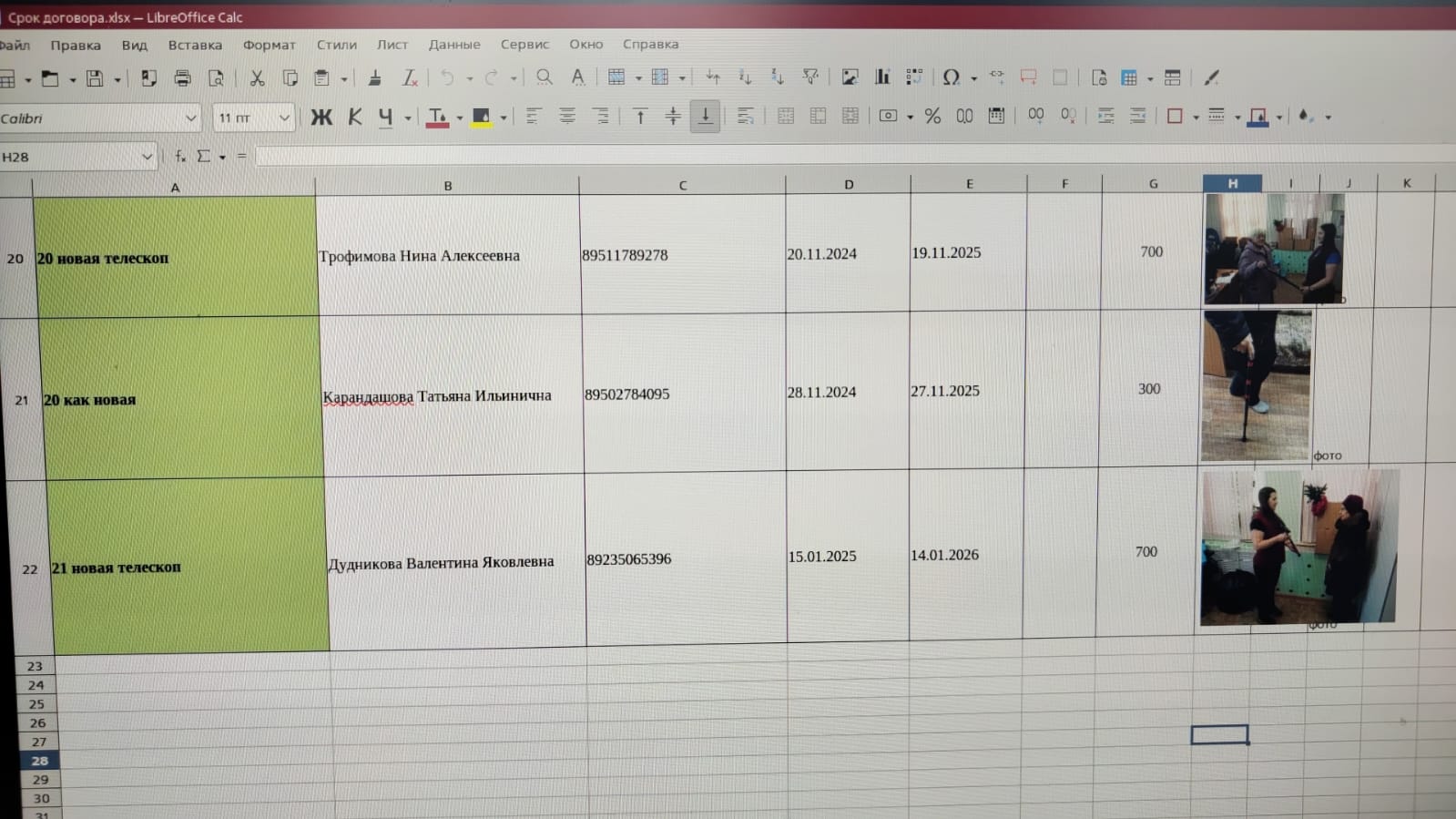 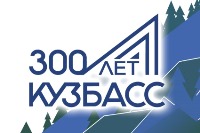 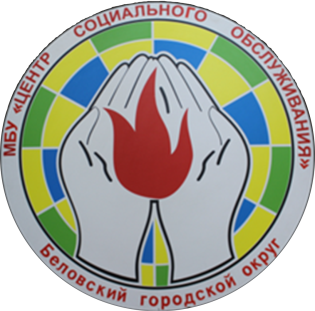 Образцы документов
Электронный журнал учета
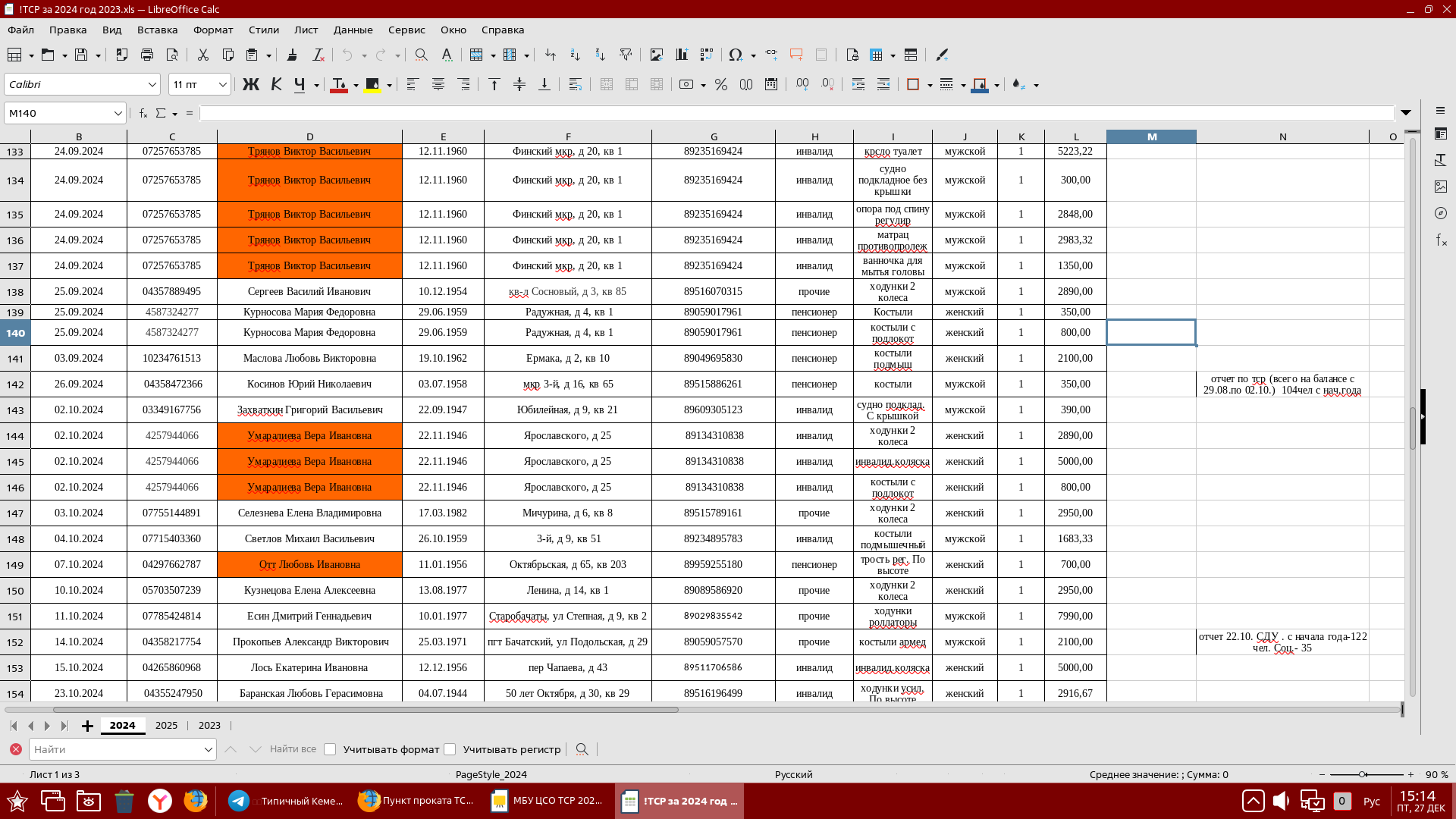 Перекрестный электронный отчет по категориям
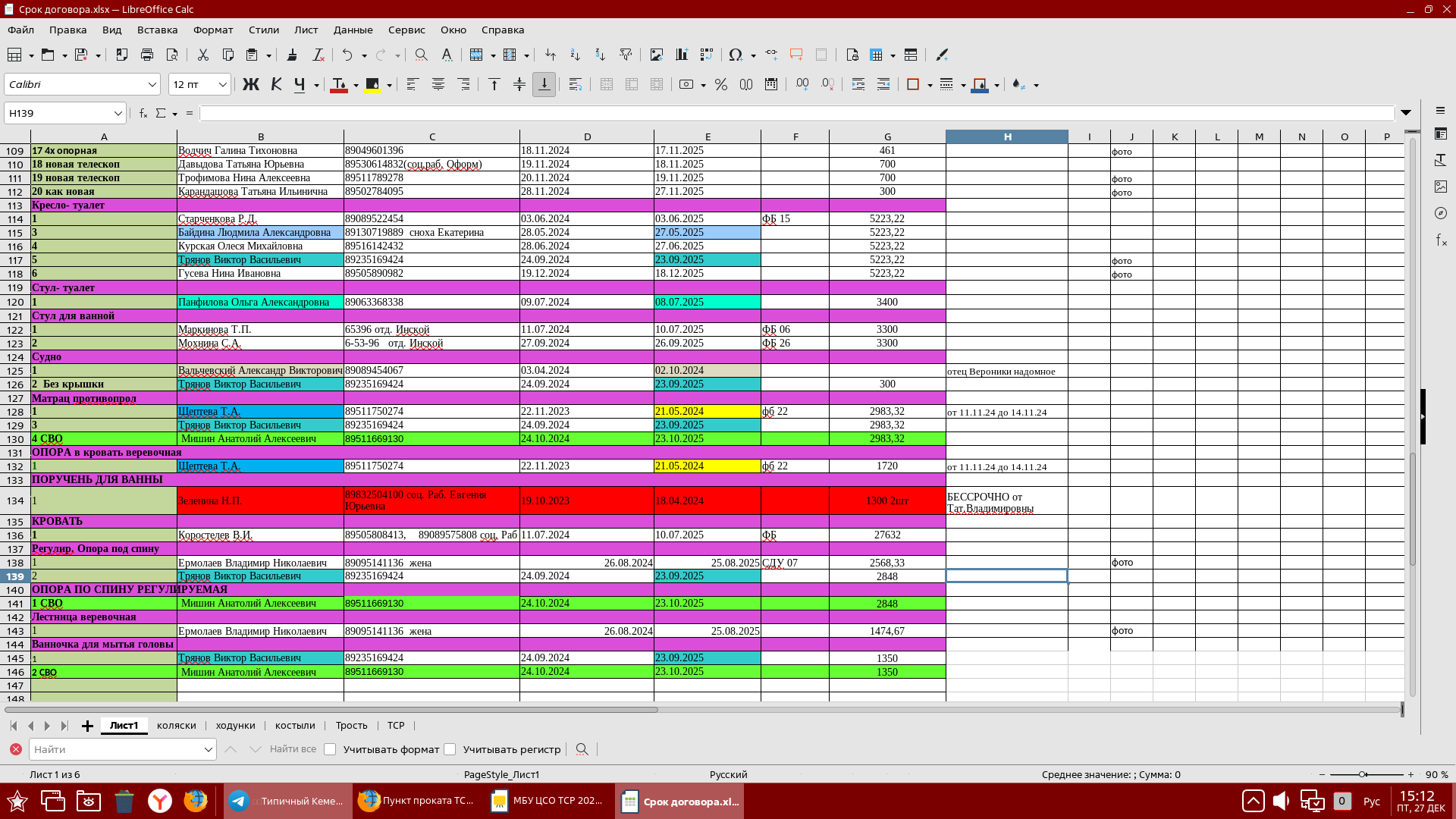 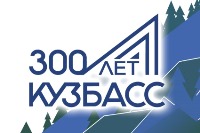 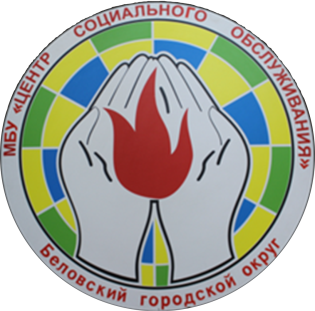 Образцы документов
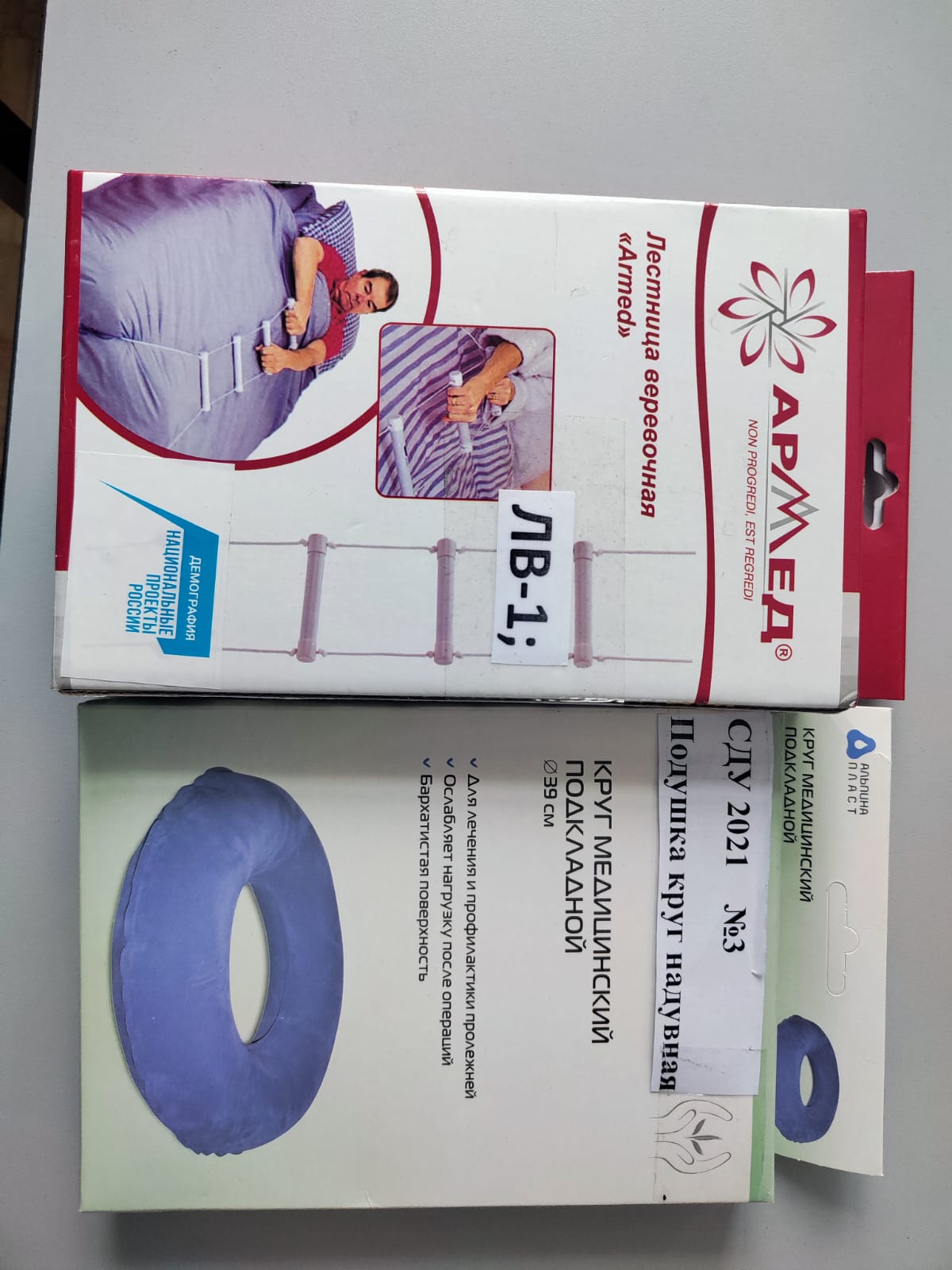 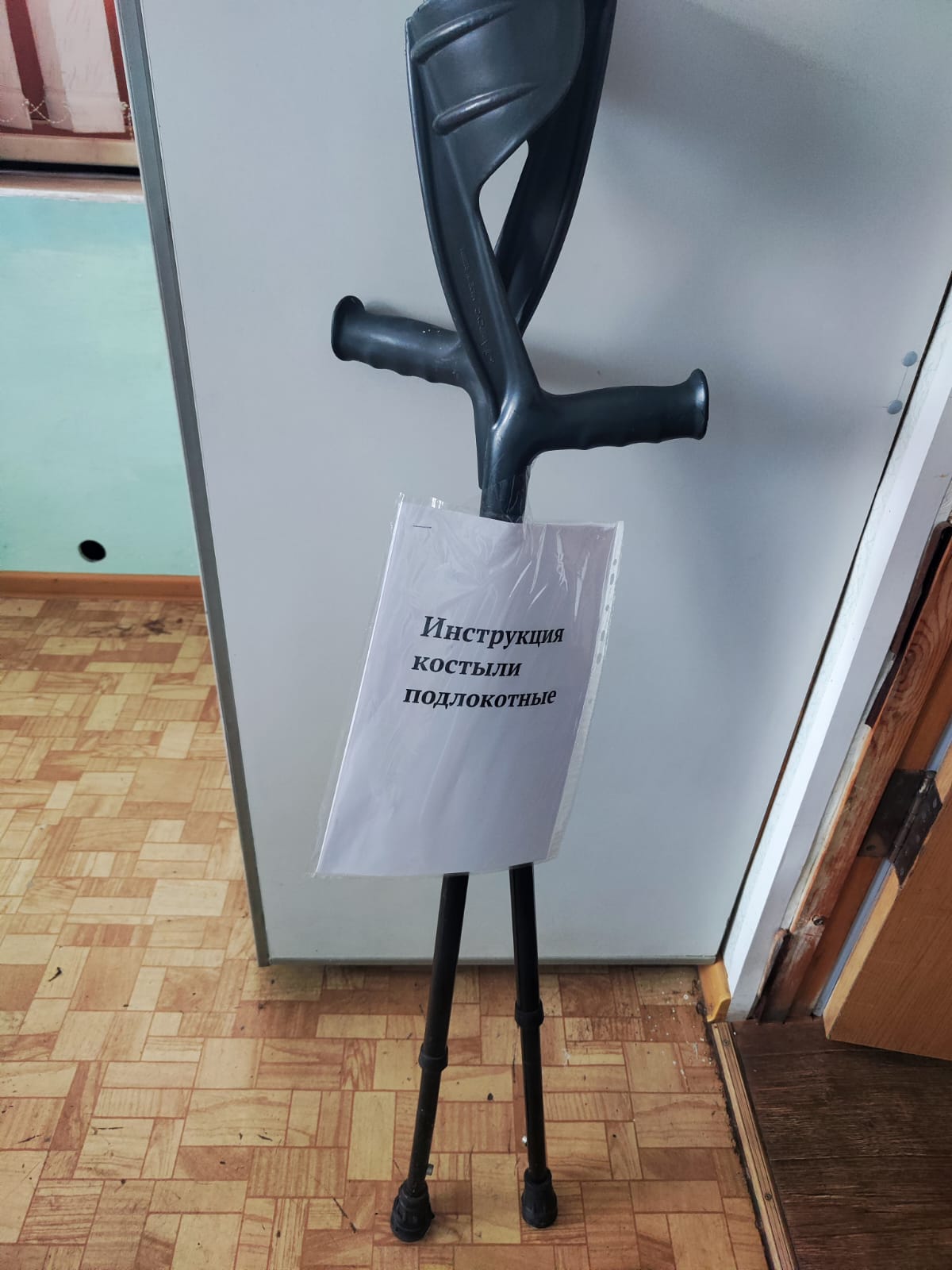 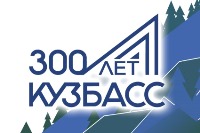 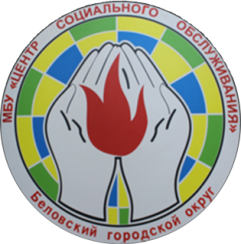 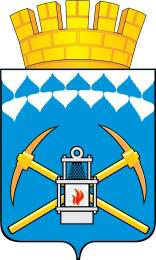 Спасибо за внимание !